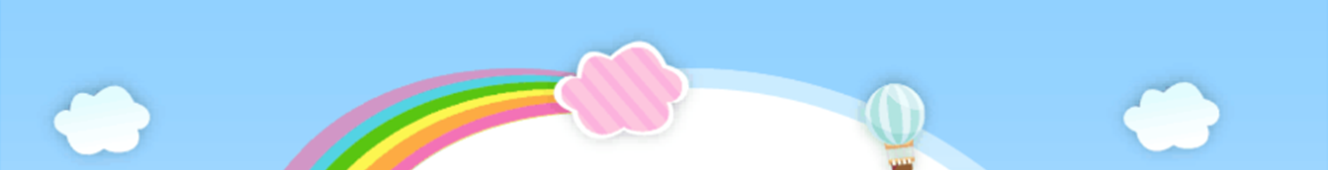 新学期、新目标、新发展
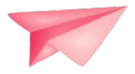 学生工作处（武装部）
“与非”网络思政育人工作室
2023年02月09日
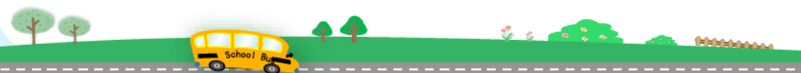 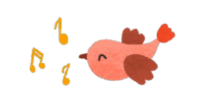 嗨，同学，新年好！
新学期伊始，你准备好了吗？
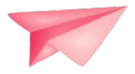 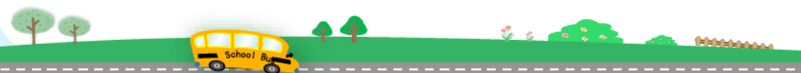 02  校园安全
01  安全返校
目  录
04  新目标 新发展
03  新学期 新起点
05  悦纳自己
06  新年寄语
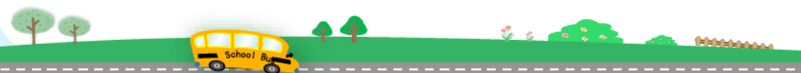 01 安全返校
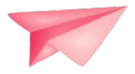 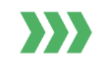 按照学校开学工作安排有序返校；
返校途中做好个人防护，全程佩戴口罩；
尽量做到“两点一线”；
提高防范意识，保护人身和财产安全；
不能按时返校提前请假。
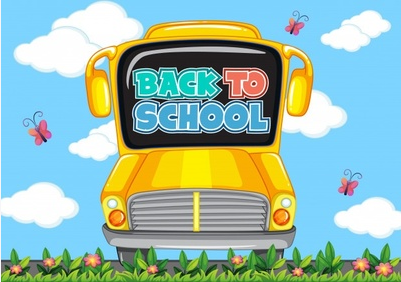 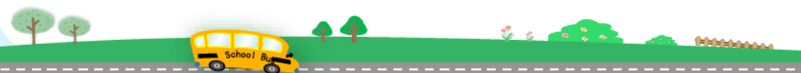 健康打卡
返校后，连续7天开展健康监测，完成钉钉健康打卡，并尽量减少聚集性活动。
02 校园安全
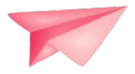 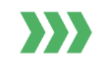 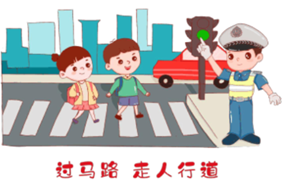 交通出行安全
人身财物安全
用电安全
个人信息安全
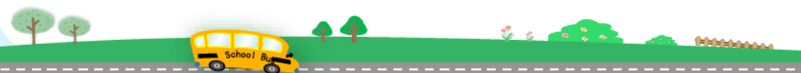 02 校园安全
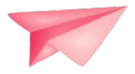 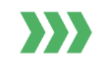 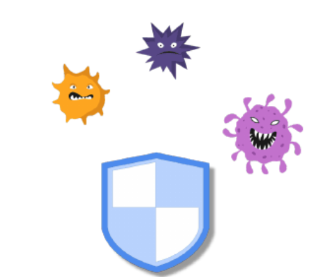 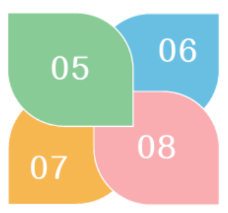 防诈骗
饮食安全
活动安全
防溺水
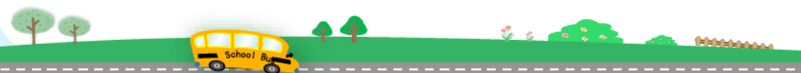 03 新学期  新起点
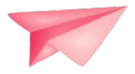 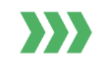 做自己的安全健康第一责任人
保持宿舍和个人的整洁
戒掉负面情绪，和高能量、乐观的人做朋友
1
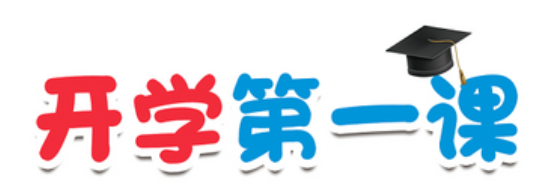 2
3
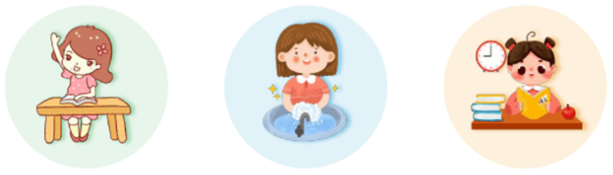 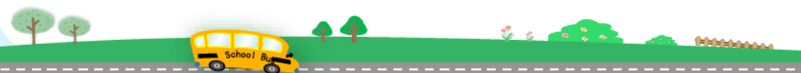 04 新目标  新发展
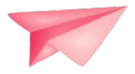 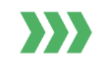 新学期要有新目标
（三个一）
好习惯贵在坚持
说说你的寒假
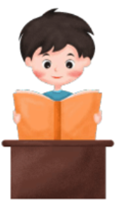 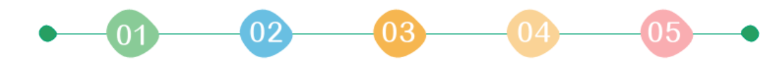 肯付出才会有收获
开学了 请收心归位
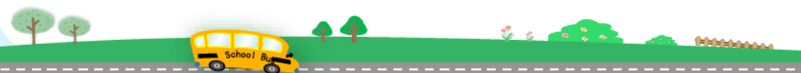 【一个总结】：总结入学半年来学习、生活等各方面的情况，自我评价是否已经使用大学生活，是否适应大学的学习，对一学期做一个总结，分析存在的不足的地方；
【一个计划】：2023年是大学生生活关键的一年，刚入学的好奇、新鲜感都已经过了，也适应了大学生活，在这一年里，是个人取得最大成绩，成长的一年。好好计划一年的学习、生活，
政治学习要积极，读几本好书……
专业学习的目标……，
养成良好生活习惯，早睡早起、学会与他人相处、养成一项体育锻炼的习惯……，
对于玩游戏，我将…… 不会沉溺游戏交几个有共同兴趣爱好的同学，我们来做一些有意义的事情……
【一个愿望】：经过一年的学习，将实现我的XX学习目标，专升本……考取XX证书，参加XX个活动（志愿服务）,……提高自己职业能力，青春是用来奋斗的，努力会让自己更加优秀。
鼓励建议学生使用思维导图、愿望树等方式表述。
【一个总结】：总结入学半年来学习、生活等各方面的情况，自我评价是否已经使用大学生活，是否适应大学的学习，对一学期做一个总结，分析存在的不足的地方；

【一个计划】：2023年是大学生生活关键的一年，刚入学的好奇、新鲜感都已经过了，也适应了大学生活，在这一年里，是个人取得最大成绩，成长的一年。好好计划一年的学习、生活，
政治学习要积极，读几本好书……
专业学习的目标……，
养成良好生活习惯，早睡早起、学会与他人相处、养成一项体育锻炼的习惯……，
对于玩游戏，我将…… 不会沉溺游戏
交几个有共同兴趣爱好的同学，我们来做一些有意义的事情……

【一个愿望】：经过一年的学习，将实现我的XX学习目标，专升本……考取XX证书，参加XX个活动（志愿服务）,……提高自己职业能力，青春是用来奋斗的，努力会让自己更加优秀。

鼓励建议使用思维导图、愿望树等方式表述。
05 悦纳自己
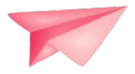 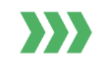 调整作息时间  适应学习节奏
保持积极心态  做好情绪管理
坚持锻炼身体  常怀感恩之心
学会尊重包容  学会倾诉分享
学会主动求助  学会悦纳自我
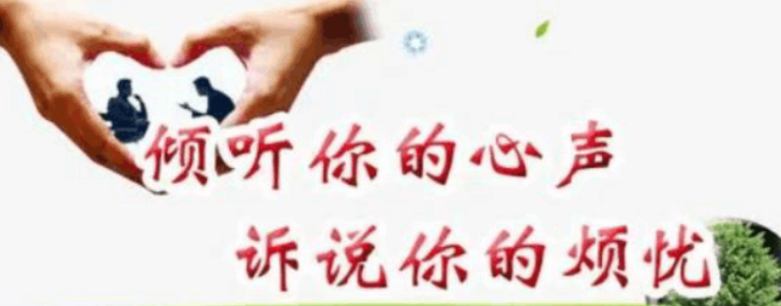 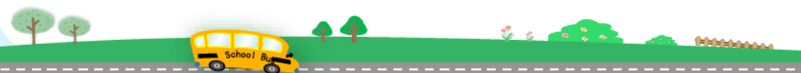 06 新年寄语
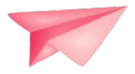 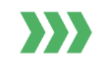 年轻充满朝气，青春孕育希望。广大青年要厚植家国情怀、涵养进取品格，以奋斗姿态激扬青春，不负时代，不负华年。
              ——2023年新年贺词
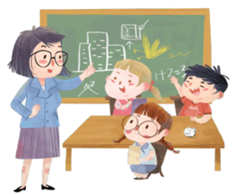 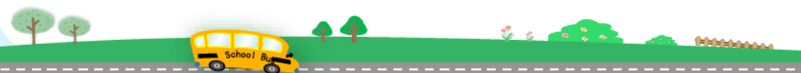 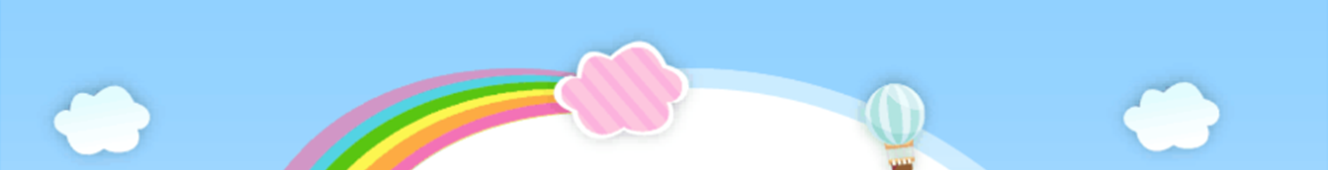 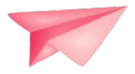 虽然胜利不会像山坡上的蒲公英一样唾手可得，但世上总有一些美好值得我们全力以赴。
     新学期展新姿态，新目标有新发展，明天的成功来自今天迈出的每一步。
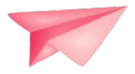 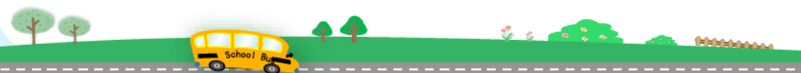